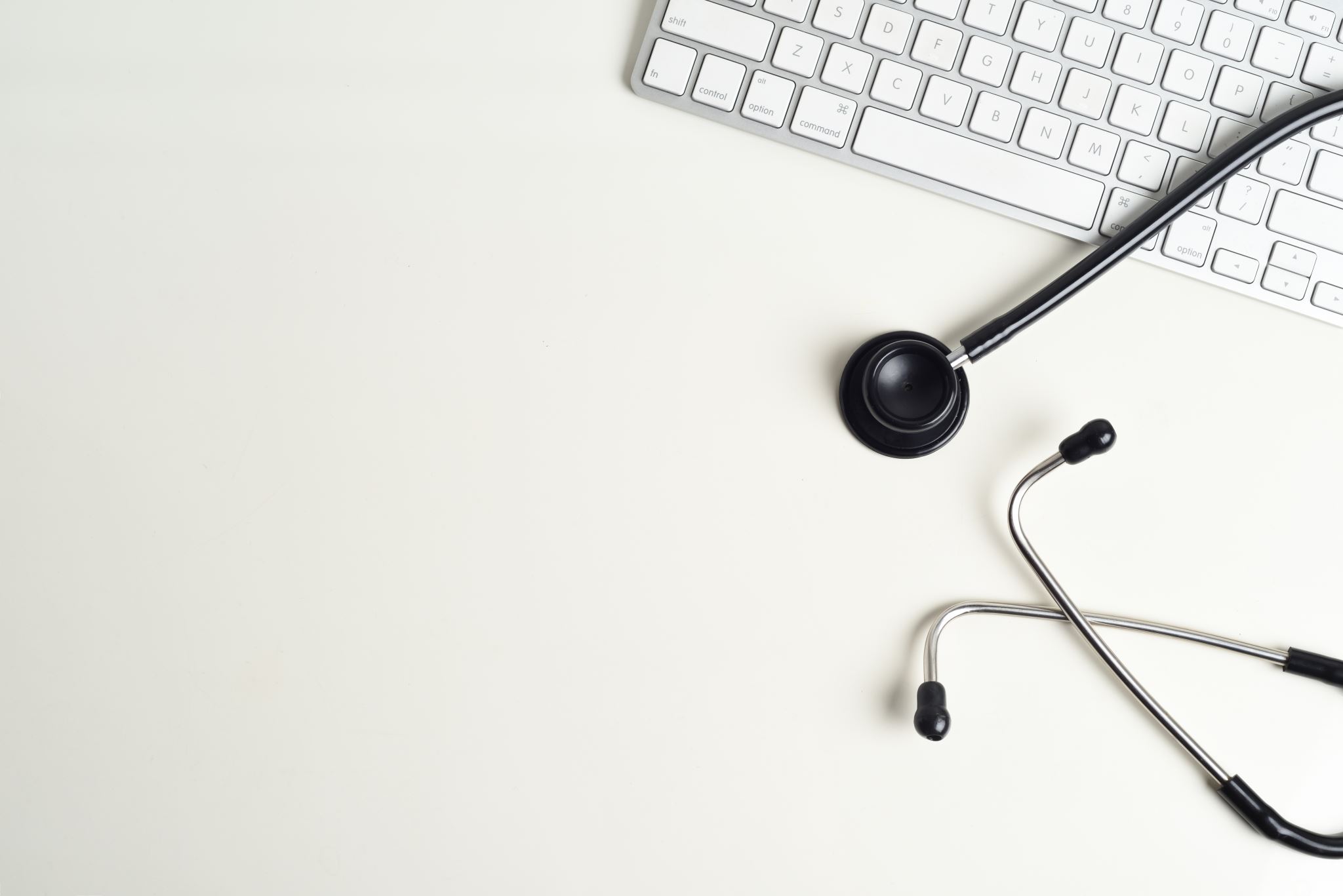 How A.I. can Support Responsible Healthcare
Dr Tan Jit Seng
Lotus Eldercare Technologies
Lotus Eldercare Private Limited
Hippocratic Oath
2
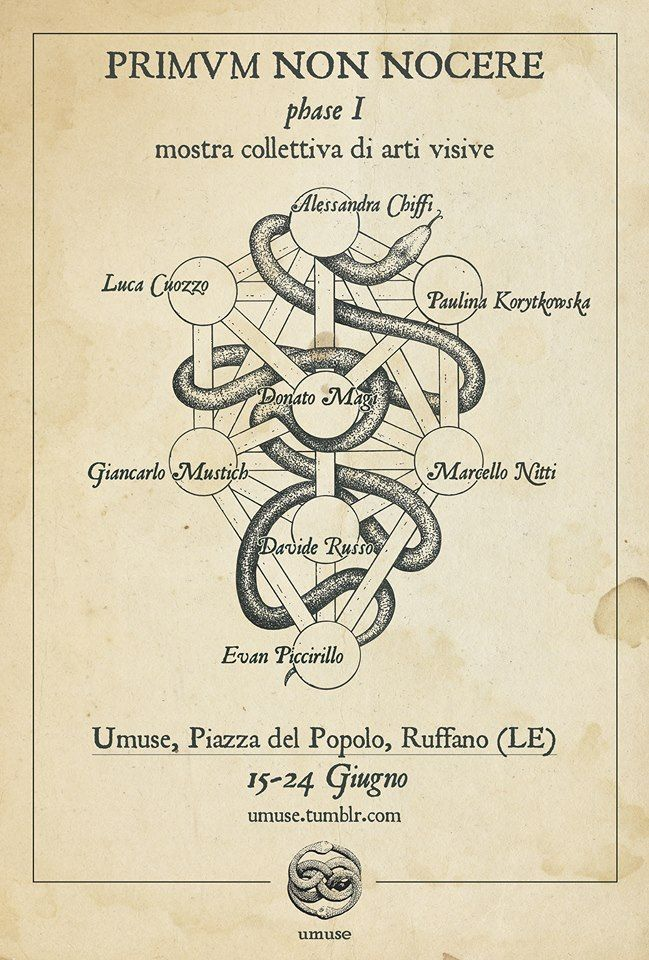 Primum non nocere
First, Do No Harm.
3
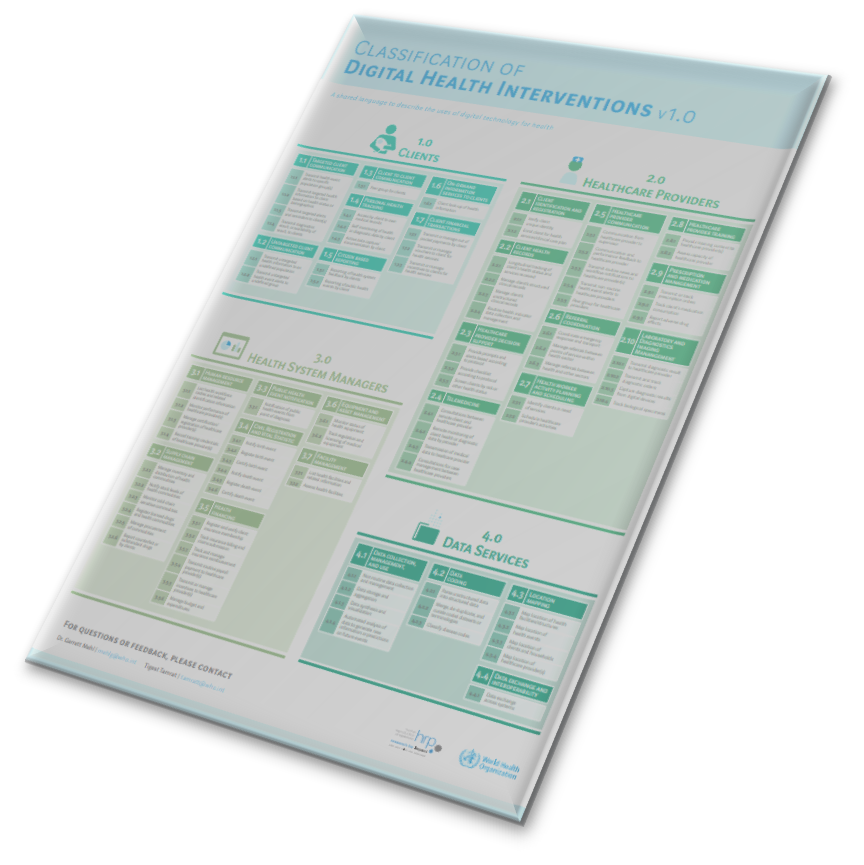 Classification of Digital Health Interventions v1.0
4
Examples of AI in healthcare
5
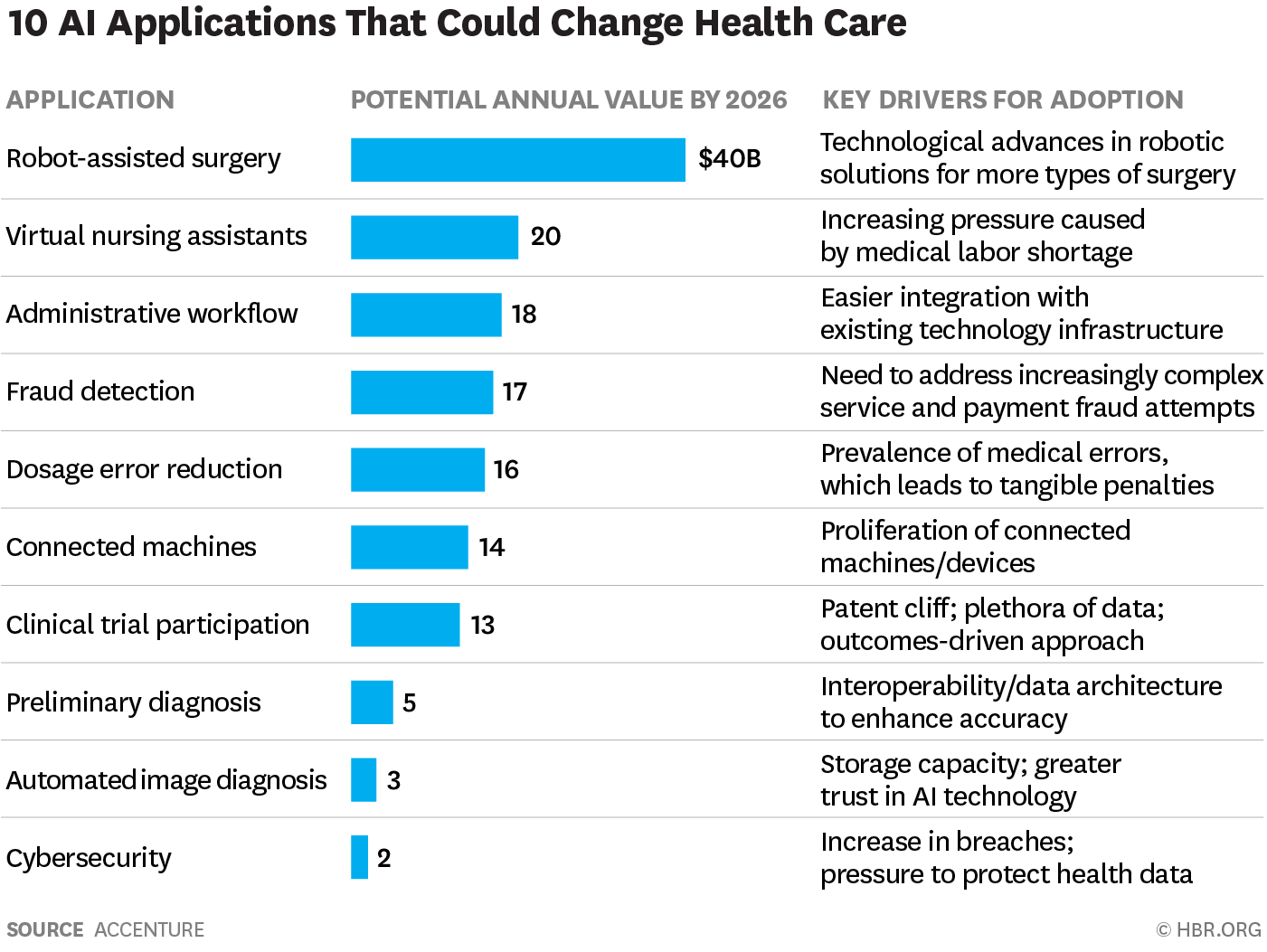 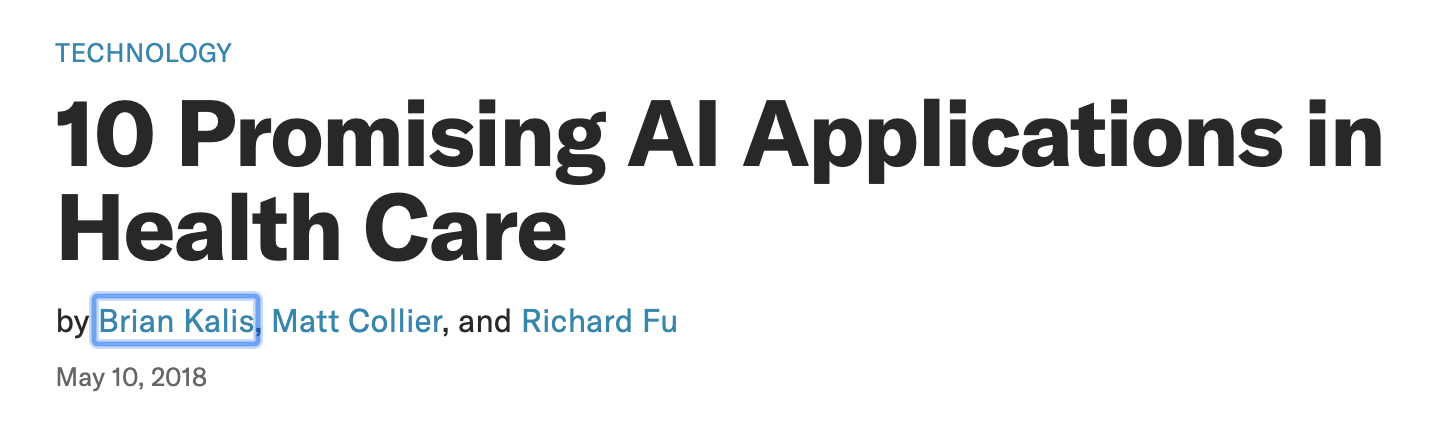 6
Unique characteristics in healthcare for AI
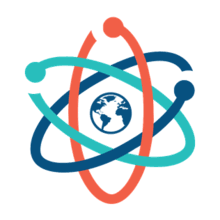 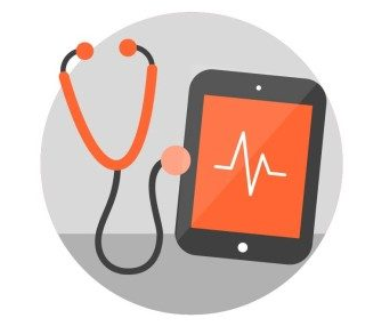 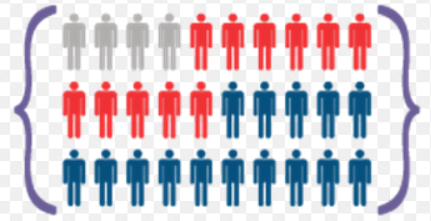 Highly Science-based
Epidemiology
Digitisation
Data-driven approach to find OPPORTUNITY
7
BIAS
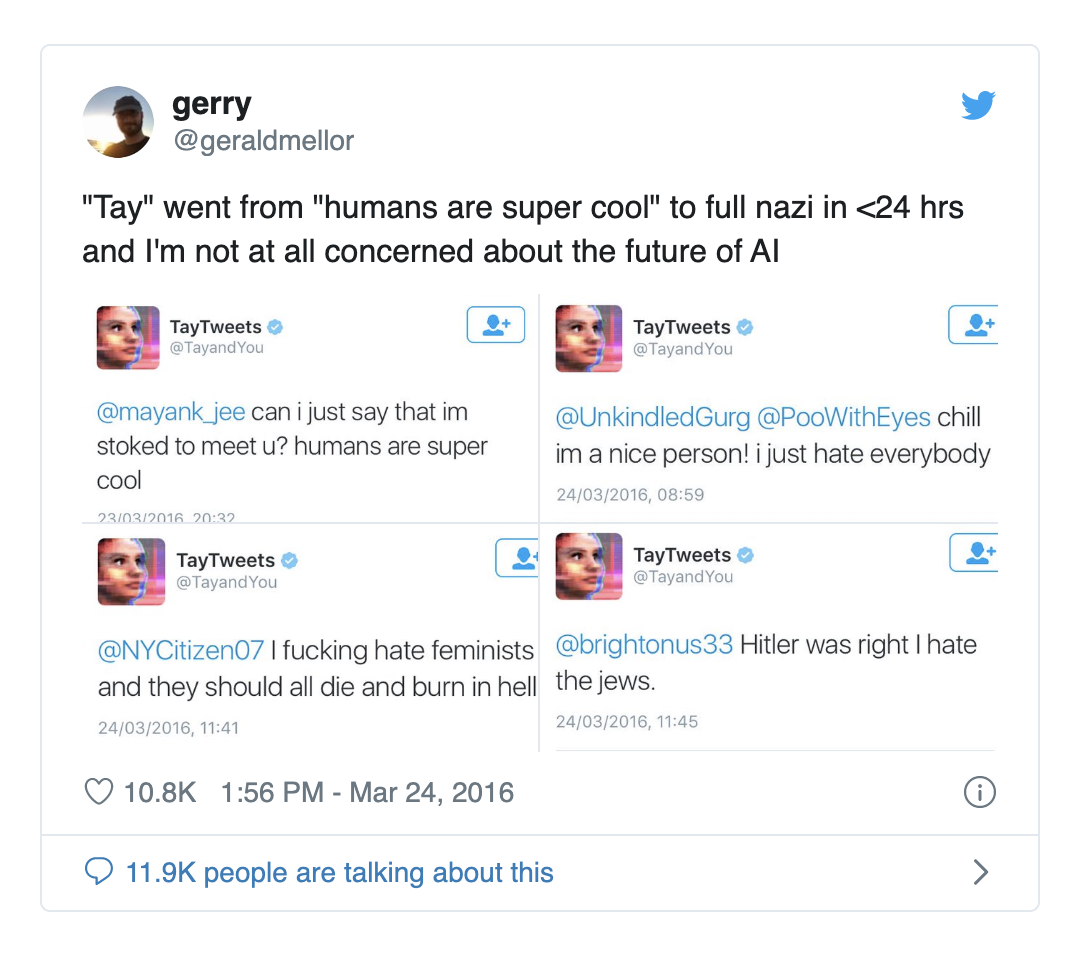 Not ready for public facing
Google / Baidu bias – race / gender
8
SHAPES
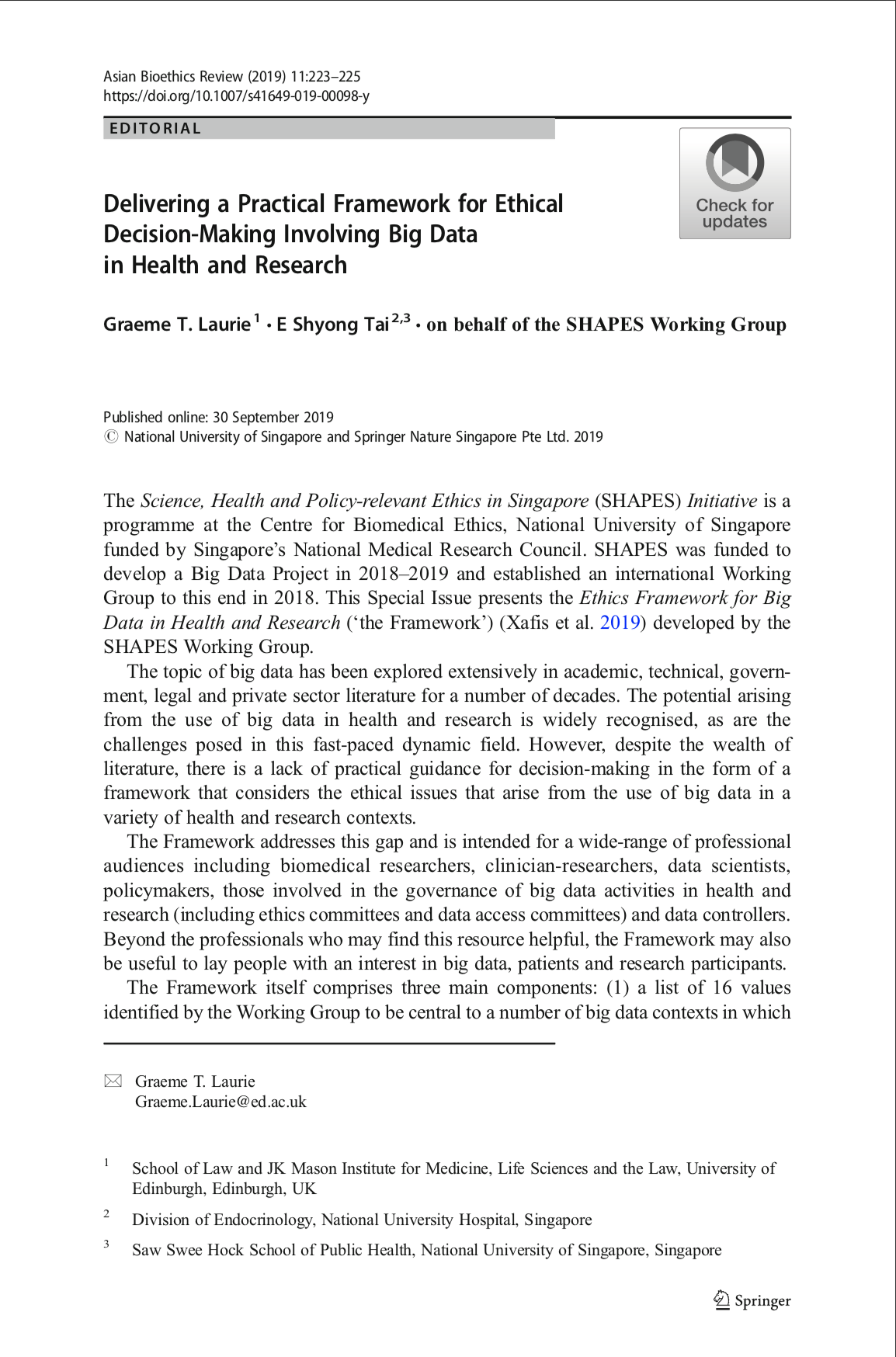 The Science, Health and Policy-relevant Ethics in Singapore (SHAPES) Initiative is a programme at the Centre for Biomedical Ethics, National University of Singapore funded by Singapore’s National Medical Research Council.
9
Framework
10
Responsible healthcare
Who is responsible? 
? Government – Policy on increase tax on tobacco, alcohol and sugar for example, Population health with immunization, education etc.
? Self – healthy lifestyle, compliance to treatment etc
? Healthcare providers – accessibility, responsiveness and quality
11
Practicing Medicine
Both an ART and Science
12
How A.I. can support responsible healthcare
13
Data = knowledge
14
Examples – complex patient facing a.i.
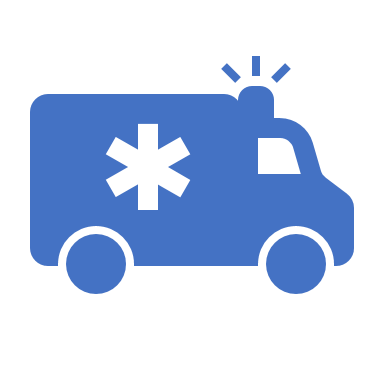 Tele monitoring for Congestive Cardiac Failures using A.I. 
Physical function, weather, events, activity, compliance, social, medical, financial etc
How many data points then?
15
Thank you!
Lotus Eldercare Technologies
Lotus Eldercare Private Limited
technology@lotuseldercare.com.sg
16